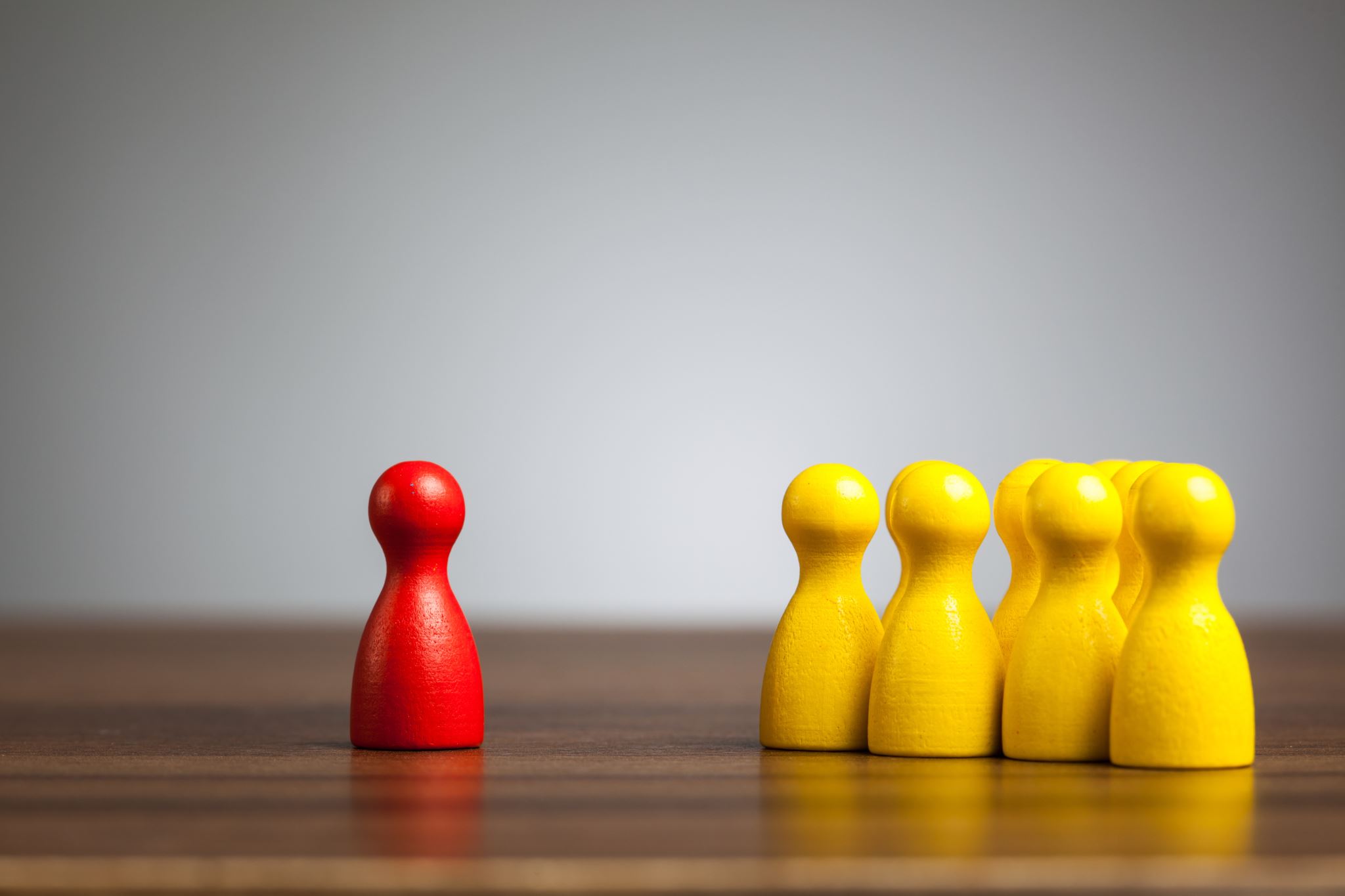 Provisions for Directors & Managerial Remuneration
Pune Branch of ICAI21 April 2017
CS Niraj Modi
nirajnmodi@gmail.com
Content
Managerial Remuneration:
Chapter XIII Appointment and Remuneration of Managerial Personnel
Conditions for appointment of WTD/MD
Disqualification
Appointment Process
Returns
Exemptions
Remuneration Limits
Schedule V conditions
Directors:
Chapter XI Appointment and Qualifications of Directors
Composition of Board
Number of Directorship
Types of Directors 
Provisions for appointment
Retire by rotation
Disqualification
Duties of Directors 
Vacation of office of Director
Resignation of director
Removal of directors
Register & Return
Meaning of Director
Composition of Board of Directors
*Top 2000 listed entities
Max. 15 Dir.
Spl. Resolution  for > 15 Dir.
Maximum Directorship
Types of Director
Types of Director
Types of Director
Types of Director
Types of Director
Woman Director
Applicability:
Every listed company;
Every other public company having -
(a) paid–up share capital of INR 100 crore* or more; or
(b) turnover of INR 300 crore* or more:
Top 1,000^ listed co. shall have at least one independent woman director 
New incorporated co. covered under provisions - shall comply with within 6 months
Intermittent vacancy -  be filled-up by the Board in immediate next Board meeting or 3 months from the date of such vacancy whichever is later.
*as on the last date of latest audited financial statements.
^As per market capitalization as at the end of the immediate previous financial year
Independent Director
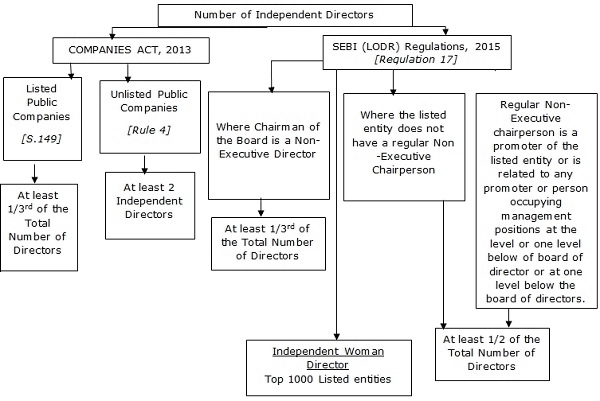 Independent Director
Independent Director
Meaning :
An independent director in relation to a company, means a director 
is not a MD or WTD or a nominee director
is a person of integrity 
possesses relevant skills, experience and knowledge in one or more fields of finance, law, management, sales, marketing, administration, research, corporate governance, technical operations or other disciplines related to the company’s business
Independent Director
Person is or was not a promoter of the company or its holding, subsidiary or associate company
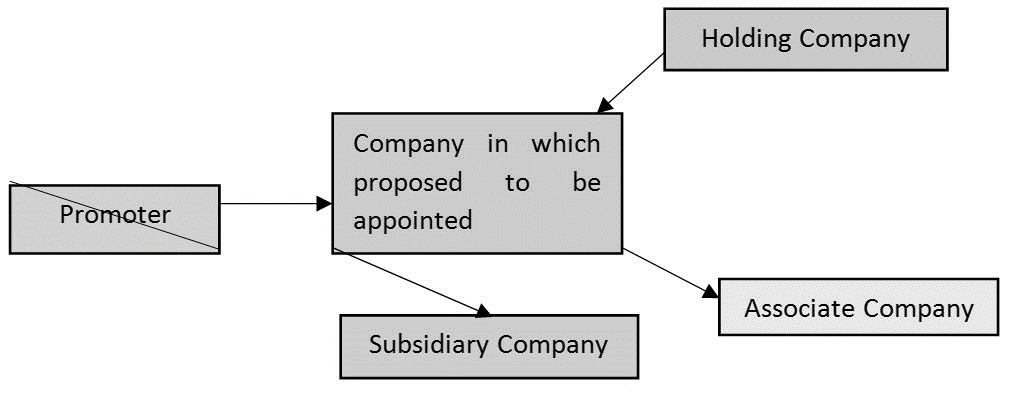 Independent Director
Person is not related to promoter or director of company or of its holding company, subsidiary company or associate company
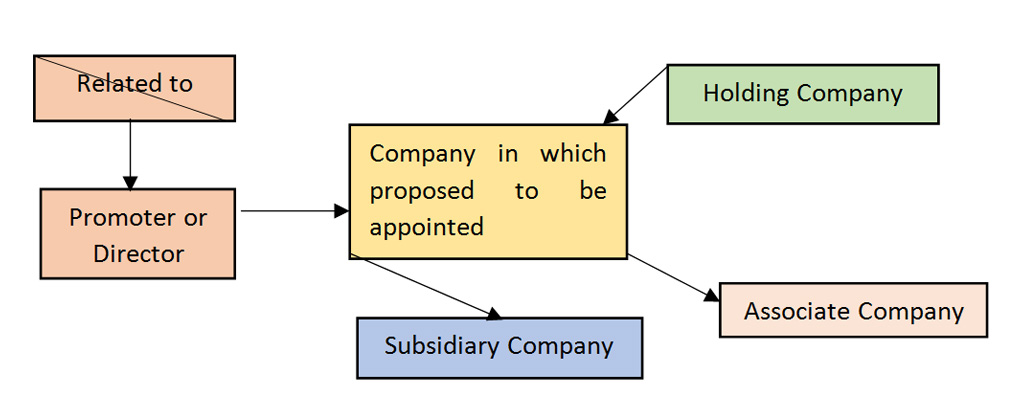 Independent Director
Person does not have pecuniary relationship
with the company, its holding, subsidiary or associate company, or their promoters, or directors, 
during preceding 2 FY or during the current FY 

Exempted Transactions :
not exceeding 10% of total income of such person 
Remuneration as ID shall not be included in computing total income
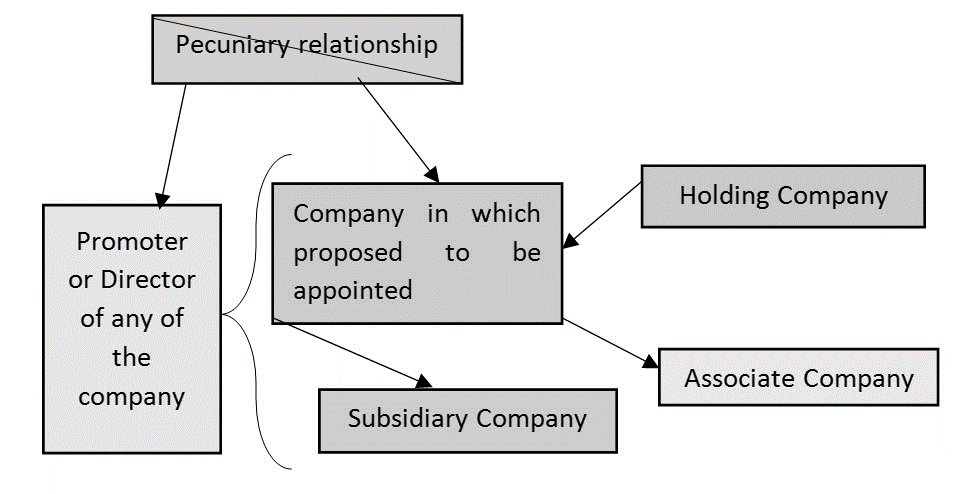 Independent Director
Who’s relative are not holding security or interest in excess of:
INR 50 Lahks or 2% of paid-up share capital whichever is higher; or 
during the immediately preceding 2 FY or during the current FY
in company or its holding company or subsidiary company or associate company 

None of his relative is indebted 
The amount shall not exceed INR 50 Lahks 
to company its holding, subsidiary or associate company or their promoters, or directors 
during the immediately preceding 2 FY or during the current FY.
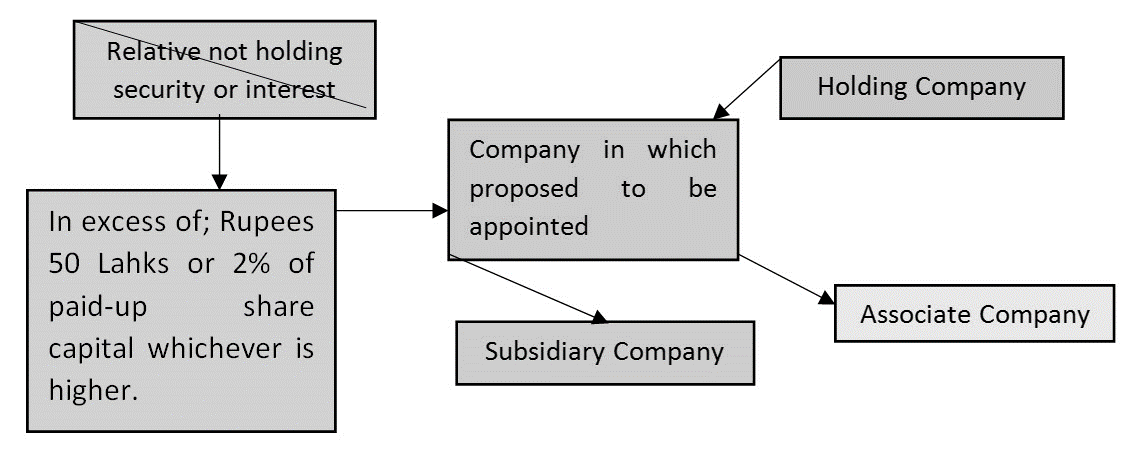 Independent Director
No relative has given guarantee or security 
in connection with indebtedness 
of any third person 
to the company, its holding, subsidiary or associate company or their promoters, or directors of such holding company. 

The amount shall not exceed INR 50 Lahks at any time during preceding 2 FY or during current year

Relative shall not have any other pecuniary relationship with the company or its subsidiary, or its holding or associate company 
amount exceeding 2% of its gross turnover. 

Singly or in combination of above 3 transaction
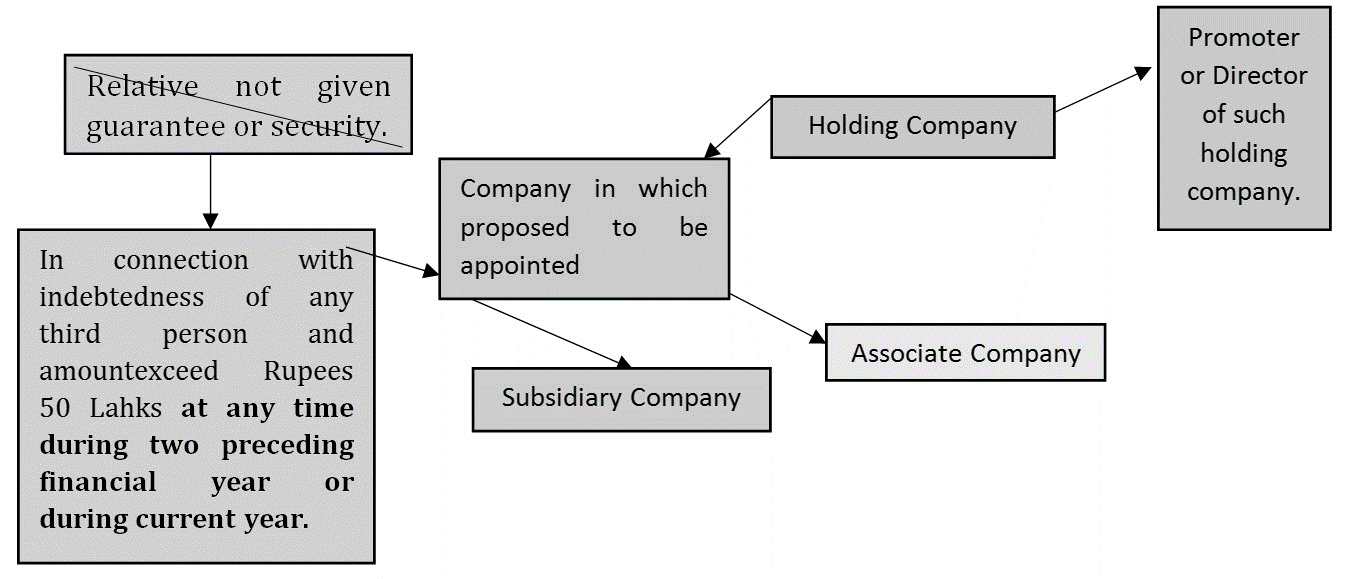 Independent Director
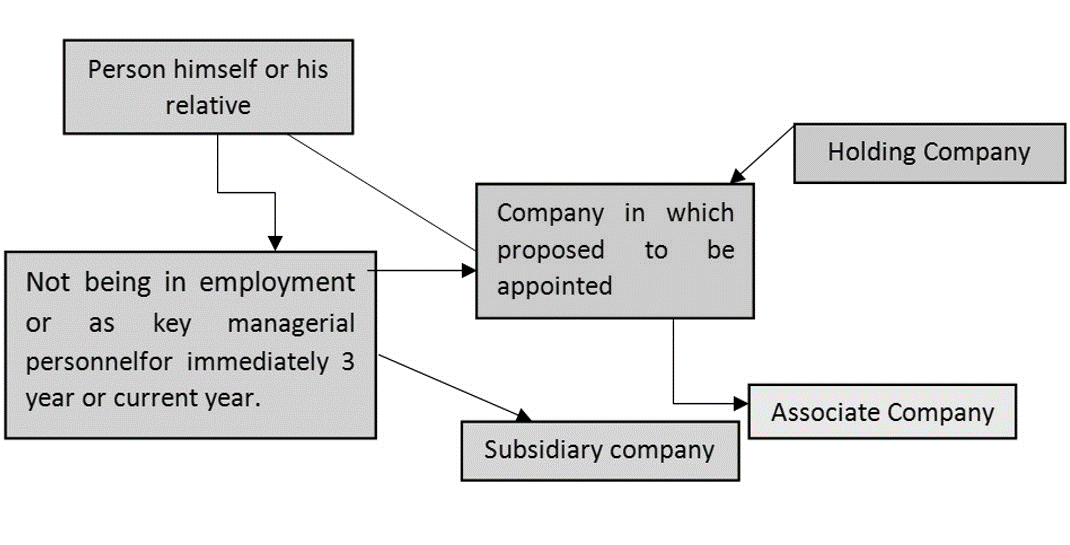 Person himself or his relative shall not be KMP or employee 
of company or its holding, subsidiary or associate company 
for immediately 3 previous FY

Exception: 
Relative may be employee of company in immediately 3 preceding FY
Independent Director
Person or his relative 
not be employee or proprietor or a partner 
auditors or cost auditors or CS in practice
legal or consulting firm (having transaction amounting to 10% or more of gross turnover of such firm)
of the company or its holding company, subsidiary or associate company
for any of the 3 preceding FY
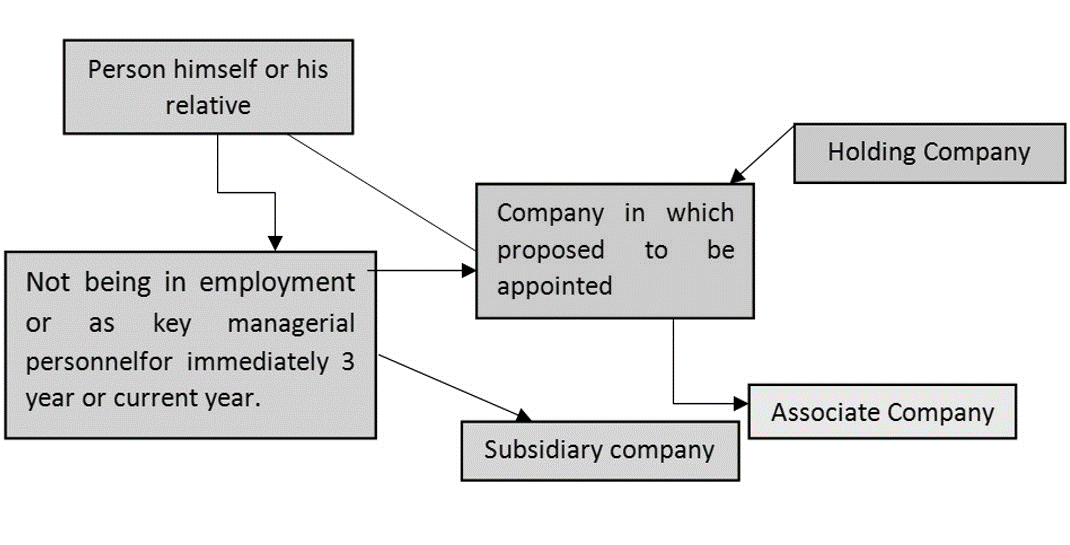 Not an employee / proprietor /partner of:  
Auditor or Cost Auditor or PCS 
any legal or a consulting firm (T/o >10%)
for any of the 3 preceding FY
Independent Director
Person or together with his relatives 
Holds 2% or more of the total voting power 
of the company.
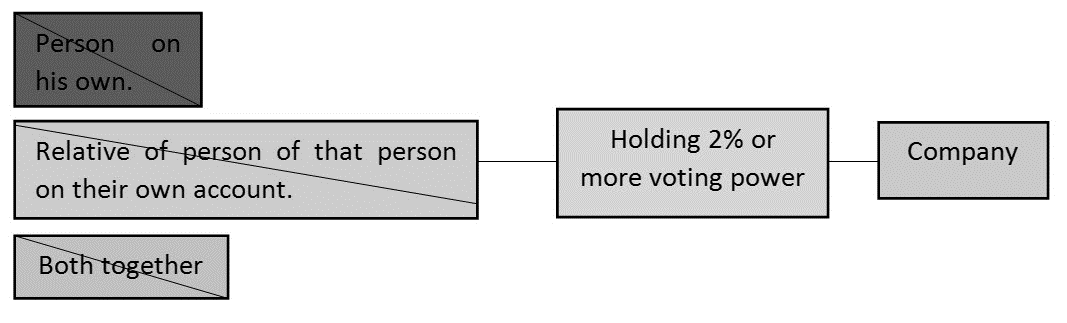 Independent Director
Person or his relative shall not be 
Chief Executive or Director of any non-profit organization which:
Receives 25% or more of its receipts
holds 2% or more of the total voting power of the company 
from the company, any of its promoters, directors or its holding, subsidiary or associate company
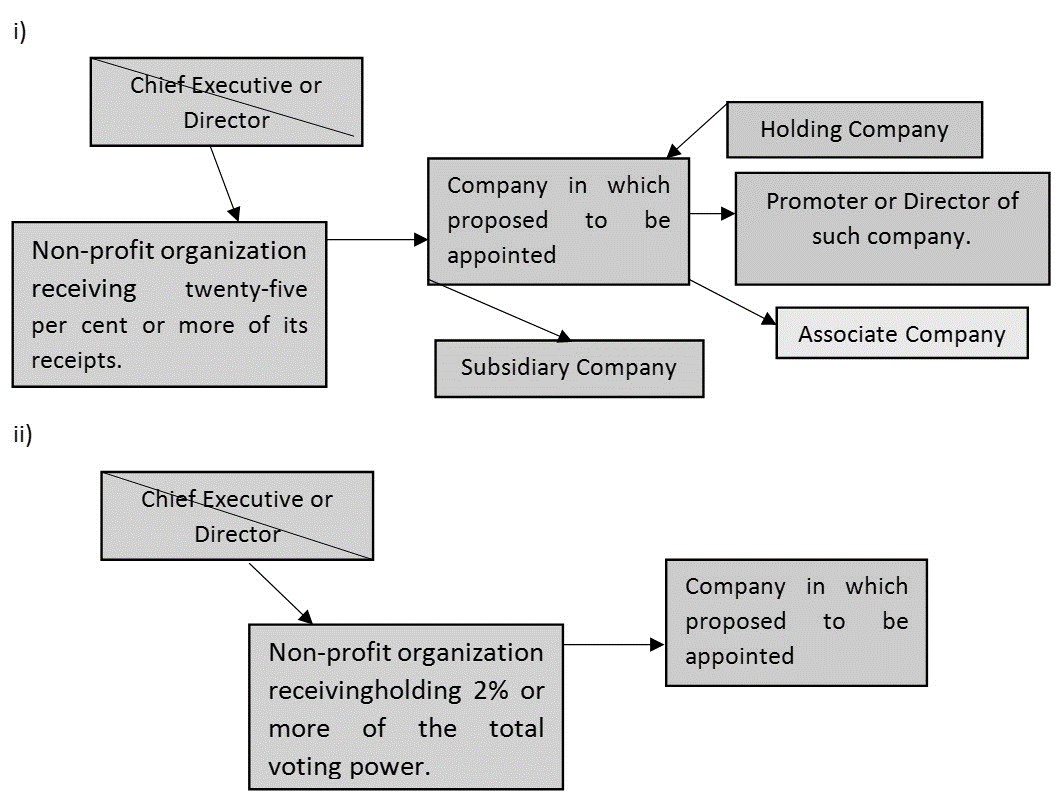 Independent Director
Independent Director
Term of Independent Director:
upto 5 consecutive years
Eligible for re-appointment on passing of a special resolution and disclosure in the Board's report. 
Maximum 2 consecutive terms of 5 years
Cooling off period:
Eligible for re-appointment after the expiration of 3 years. 
Independent Director shall not be appointed in or be associated with the company in any other capacity, either directly or indirectly.
Independent Director
Remuneration:
Sitting fees & reimbursement of expenses
Profit related commission as may be approved by the members
Not entitled to any stock option.

Retire by Rotation:
Independent Director is not liable to retire by rotation 
Immunity:
An independent director shall be held liable only in respect of such acts of omission or commission by a company which had occurred with his knowledge or connivance or for failure to exercise due diligence [Section149(12)]
Independent Director
Appointment & Independent Director's Databank:
Appointment shall be approved by members in a General meeting 
Explanatory statement annexed to the notice must indicate justification for such appointment

Independent directors may be selected from a data bank of eligible and willing persons maintained by the agency.
Company must exercise due diligence before selecting a person from the data bank
Small Shareholders Director
Meaning: “small shareholders” means a shareholder holding shares of nominal value of not more than INR 20,000/- or such other sum as may be prescribed.
Applicable: only to listed companies (not mandatory)
Maximum 1 small shareholder director
Election: 
Voluntarily by the listed company
Receipt of notice from: 
1,000 small shareholder or
1/10th of the total number of such shareholders, 
whichever is lower
Small Shareholders Director
Notice: At least 14 days before the meeting
Disclosure by the proposed director: DIN, consent (DIR-2), declaration that he is not disqualified to become a director
Small shareholders’ director to be an independent director [Subject to eligibility u/s 149(6) and he gives declaration of his independence]
Not liable to retire by rotation
Tenure as small shareholders’ director shall not exceed 3 years. 
Not eligible for re-appointment 
Cooling off period of 3 year [not be directly / indirectly associated with Company ]
Max. 2 companies at the same time as Small shareholders’ director [Non-conflicting businesses]
General provisions for appointment
Every director shall be appointed in general meeting  (Except otherwise provided)
DIN is mandatory
Declaration that he is not disqualified to become a director under the Act (DIR-8)
Consent to hold the office of director in form DIR-2
Company shall file Form DIR-12 within 30 days of the appointment of a director

Casual Vacancy:
Vacancy caused by death or resignation of a director appointed by the shareholders
Before expiry of his term,
BoD can appoint a director to fill up such vacancy 
The appointed director shall hold office only up to the term of the director in whose place he is appointed
General provisions for appointment
Appointment of directors to be voted individually [Section 162(1)]
A single resolution shall not be moved for the appointment of two or more persons as directors
unless a proposal to move such a motion has first been agreed to at the meeting without any vote being cast against it
A resolution moved in contravention of aforesaid provision shall be void, whether or not any objection was taken when it was moved
Right of persons other than retiring directors
Individual who is not a retiring director 
Can be nominated as a candidate by himself or by any member
At least 14 days notice before the meeting, with particulars of the proposed candidate
Consent to act as director from the candidate
Deposit of INR 100,000. 
Deposit to be refunded in case the candidate is elected or secures 25% or more votes
Requirements of deposit shall not apply:
appointment of an independent director or 
director recommended by the Nomination and Remuneration Committee (NRC) or
director recommended by the BoD where the Company is not required to have NRC
Right of persons other than retiring directors
Notice of candidature:
The company shall inform its members of the candidature or intention of member to appoint director 
At least 7 days notice before the general meeting
Written Notice shall be served individually to members 
Place notice on the website, if any
Individual notice is not required if company publishes it in newspaper in English and a vernacular newspaper
Retire by rotation
Section 152(6) is applicable on public companies only
AoA may provide for the retirement of all directors at every AGM
2/3rd directors are liable to determination for retirement by rotation 
1/3rd of such directors are liable to retire 
at every general meeting after the meeting at which first directors are appointed
Any fraction in 1/3rd will be rounded off to nearest number 
The retiring directors can be re-appointed by members
Independent directors and Nominee directors are excluded from the calculation of 2/3rd. 
A small shareholder director shall be a non-rotational direction. 
1/3rd directors which are liable to retire will be decided by FIFO method. 
If 2 or more directors are appointed on same day then it will be decided by draw of lot
Disqualification (Sec.164)
Undischarged insolvent or declared by a competent court to be of unsound mind
He has applied to be adjudicated as an insolvent and his application is pending
He has been convicted by a court for an offence involving moral turpitude
Sentenced for imprisonment for 7 years or more
Convicted of Offence under RPT during last 5 Years
An order has been passed by a court or tribunal disqualifying him for appointment as Director
Not obtained DIN
Company in which he is a director has defaulted in filing financial statement or Annual Returns for continuous period of 3 FY
Company in which he is a director has failed to pay dividend declared, repay deposit or redeem debentures or pay Interest thereon for a period of 1 year or more
A Private company may provide in its AoA any additional disqualifications
Disqualification (Sec.164)
Duties of Directors (Sec.166)
Directors hold a fiduciary position and a position of trusteeship to protect the interest of shareholders. CA 2013 provides for specific duties of Director as follows:

Director of a company shall act in accordance with the AoA of the company
Director shall act in good faith to promote the objects of the company in the best interest of the stakeholders, the community and protection of the environment
Director exercise his duties based on due and reasonable care, skill and diligence 
Shall not involve in a situation in which he may have a direct or indirect interest that conflicts, or possibly may conflict, with the interest of the company
Shall not achieve or attempt to achieve any undue gain or advantage either to himself or to his relatives, partners, or associates 
Director shall not assign his office in favour of anyone else. Such assignment shall be void
Vacation of office of Director (Sec. 167)
Absents for all the Board Meetings during 12 Months period with or w/o leave of absence
Contravention in RPT and fails to disclose interest in the same
Disqualified by order of the Court or tribunal
Convicted by a Court of any offence & imprisonment for 6 Months or more
He is removed from Directorship
He resigns from the office
He incurs any of the disqualifications specified in Section 164 
Where he incurs disqualification u/s 164(2), the office of the director shall become vacant in all the companies, other than the company which is in default under that sub-section
Private company may, by its articles, provide any other ground for the vacation of the office of Director
Where all the directors of a company vacate their offices under any of the disqualifications specified above the promoter or, in his absence, the Central Government shall appoint the required number of directors who shall hold office till the directors are appointed by the company in the general meeting
Resignation of director (Sec. 168)
Removal of directors (Sec. 169)
Removal of directors (Sec. 169)
Special notice required for removal or to appoint somebody in his place
Notice by members holding 1% or more of total voting power or holding paid up capital of INR 5 Lakh or more, on the date of the notice (Sec. 115)
At least 14 days before meeting but not earlier than 3 months. 
Company to send a copy of notice to the concerned director
Director shall be entitled to be heard on the resolution at the meeting
Where the concerned director makes representation in writing to the company and requests its notification to members, the company shall, if the time permits it to do so:
a) state the fact of representation so made in notice to members and
b) send a copy of the representation to every member and 
if a copy of the representation is not sent as aforesaid, the representation shall be read out at the meeting
[Speaker Notes: No. of days for notice - Exclude day on which the notice is given and the day of the meeting]
Removal of directors (Sec. 169)
Removal of directors (Sec. 169)
Register & Return
Register:
Every company shall keep a register of its directors and KMP 
The register shall contain the details of director / KMP as prescribed  under Rule 17 of the Companies (Appointment and Qualifications of Directors) Rules, 2014
Register shall be maintained at registered office of the company
Register shall be open for inspection during business hours
Members shall have right to take extracts / copies thereof 

Return:
Company shall file a return for appointment of director or KMP and changes therein
Form DIR-12 within 30 days
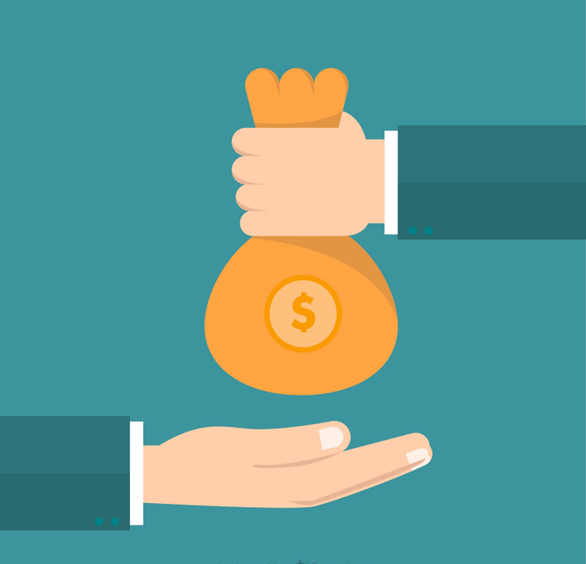 Managerial Remuneration
Key Terms
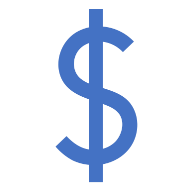 Managerial remuneration : Remuneration paid to  Managerial Personnel.
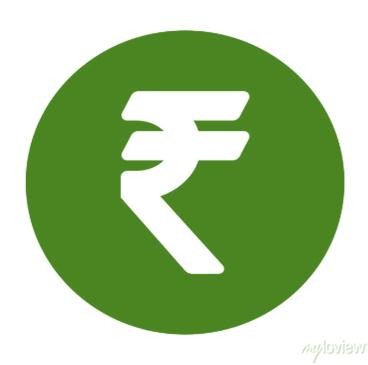 Managerial Personnel: Directors including managing  director and whole-time director, and manager.
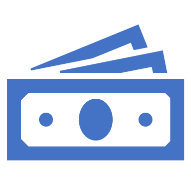 Remuneration : Sec 2(78) : Any money or its equivalent given  for services rendered (includes perquisites as per IT Act)
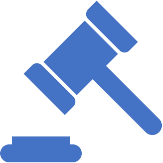 Section 196
No company shall appoint or  re-appoint any person as its  managing director, whole-time  director or manager for a term  exceeding 5 years at a time
No company shall appoint  or employ at the same time  a managing director and a manager.
01
02
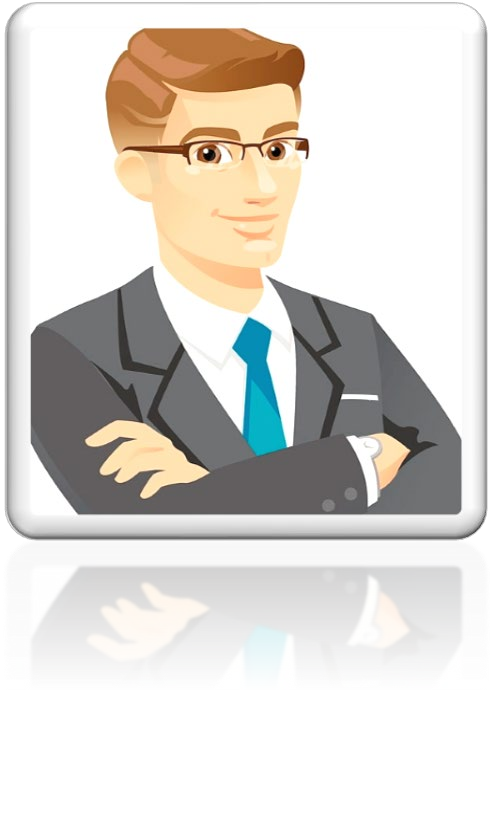 03
no re-appointment shall be made  earlier than 1 year before the  expiry of his term
Disqualifications
Age – 21 to 70
Beyond 70 Special  Resolution
CG Approval, if Ordinary is  passed
an undischarged insolvent or  has at any time been adjudged  as an insolvent
01
02
03
any time suspended payment to  his creditors or makes, or has at  any time made, a composition  with them
Convicted by a court of an  offence and sentenced for a  period of more than 6 months
04
Section 196 – Appointment Process
Central  Government  Approval if not  in compliance  of Part – I of  Schedule V
Terms and  Conditions,  Remuneration  interest, etc. to  be given in  Notice of  Board and  General  Meeting
Subject to  provisions  of section  197 and  schedule V
Approval at  the Board  Meeting and  Resolution  at Next  General  Meeting
Return to be filed
Return in the prescribed form shall be filed  within sixty days of such appointment with the  Registrar

Rule 3 of the Companies (Appointment and  Remuneration of Managerial Personnel)  Rules, 2014: -

A company shall file a return of appointment of  a Managing Director, Whole Time Director or Manager, within 60 days of the appointment, with the Registrar in Form MR-1
What if the resoluton is not passed by members
Section 196(5):

Subject to the provisions of this Act, where an  appointment of a managing director, whole-time director  or manager is not approved by the company at a general  meeting, any act done by him before such approval shall  not be deemed to be invalid.
Whether acts of  MD/Manager/WTD shall be  invalid, if member does not  pass the special resolution?
Exemption to Companies
Private Companies

Sub-sections	(4)	and
Section 196
01
Government Companies
(5)	of
02
Sub-sections (2), (4) and (5) of  Section 196 shall not apply
03
IFSC Public Companies
Sub-section (4) of section 196 shall  not apply
Overall Remuneration
By a Public Company: Overall 11% of net profit to its Directors  including MD/WTD/Manager

It is in respect of a financial year

Net profit is to be calculated as per section 198 of the Act

In section 198, the remuneration of the directors shall not be  deducted from the gross profit
Whether more than 11% possible?
Yes,	it	is	possible:	resolution	passed	by	members	in	general  meeting

Compliance of Schedule V
No Central Government Approval except Part I of Schedule V
Limits u/s 197
Overall Limit 11%
Other than
MD/Manager/WTD
MD/Manager/WTD
If there is
If no
One
More than One
MD/Manager/WTD
MD/Manager/WTD
5%
10% together
1%
3%
Whether M.R. more than the individual limits possible?
> Overall limit (i.e., 11%)	: Ordinary Resolution
> Individual limit (5%, 10%, 1 & 3%)	: Special Resolution
Company that has defaulted in payment of dues: Prior approval  of Banks/PFI/Secured Creditors/NCD
Limits	specified	under	sec	197	shall	be	exclusive	of	sitting	fees
payable to directors.
Section I
Schedule V
Having Profits
Section II
Not having Profits
Section III
Special  Circumstances
Section IV
Perquisite
Section V
Two Companies
Imprisonment for any  period
Conviction of offence in  19 Acts
Fine of Rs. 1000 more
Detention of any period  under COFEPOSA
Part I
Completed 21 years
Age Restrictions
Appointments
Not attained 70 years
(no further approval if  SR)
Resident of India
Preceding 12 months
[Speaker Notes: Conservation of Foreign Exchange and Prevention of Smuggling Activities Act, 1974

12 months Resident – not applicable to companies in SEZ]
List of 19 Acts
the Indian Stamp Act, 1899 (2 of 1899);
the Central Excise Act, 1944 (1 of 1944);(Repealed)
the Industries (Development and Regulation) Act, 1951 (65 of 1951);
the Prevention of Food Adulteration Act, 1954 (37 of 1954);
the Essential Commodities Act, 1955 (10 of 1955);
the Companies Act, 2013 or any previous company law;
the Securities Contracts (Regulation) Act, 1956 (42 of 1956);
the Wealth-tax Act, 1957 (27 of 1957); (Repealed)
the Income-tax Act, 1961 (43 of 1961);
the Customs Act, 1962 (52 of 1962);
the Competition Act, 2002 (12 of 2003);
the Foreign Exchange Management Act, 1999 (42 of 1999);
the Sick Industrial Companies (Special Provisions) Act, 1985 (1 of 1986); (Repealed)
the Securities and Exchange Board of India Act, 1992 (15 of 1992);
the Foreign Trade (Development and Regulation) Act, 1922 (22 of 1922);
the Prevention of Money-Laundering Act, 2002 (15 of 2003);
the Insolvency and Bankruptcy Code, 2016 (31 of 2016)
the Goods and Services Tax Act, 2017 (12 of 2017)
the Fugitive Economic Offenders Act, 2018 (17 of 2018)
Part II
Table giving details
Professional  Directors
Section V
Remuneration in two  companies
Para - A
Note
Limits can be increased by passing SR
Proportionate remuneration to be paid if a  Director has worked for less than a year.
Effective Capital = PSC + SP + Reserves + Long Term  Loans and deposits – Investments – Losses –  Preliminary expenses – Revaluation Reserve
Managerial Person in Professional capacity
Remuneration as per Para (A) may be paid to the Director(s) who:
Possesses graduate level qualification with expertise and specialized knowledge in  the field in which the company operates.
Not having any interest directly or indirectly in the capital of the company or its H.  Co. or any of its S. Co. through any other statutory structures
Not having any direct or indirect interest or related to the directors or promoters  of the company or its H. Co. or any of its S. Co. at any time during the last 2 years  before or on or after the date of appointment.
Exemption: Employee holding 0.5% of its paid-up capital under any scheme including  ESOP or by way of qualification

“Statutory Structure” means any entity which is entitled to hold shares in any company formed under  any statute.
PARA (B)
Other Conditions
Conditions
Prior approval of lenders
Approval of  Board/NRC
Details in  Notice
Resolution
Professional  Director
General  Information
Other Director
Information  about  appointee
Beyond  ceiling
Special
Within ceiling
Other  Information
Ordinary
Special
Disclosures
Section III- MR when no profit or inadequate  profit: Special circumstances
S1	–	Payment	by	 foreign company  or any	another company with SH approval, if total MR of such other company is within limits of section 197.

S2 – Pay without any limit
Newly incorporated company for 7 years from date of incorporation, or
Sick co undergoing revival ordered by the BIFR, for 5 yrs from the date of sanction of scheme
Co for whom Resolution plan approved by NCLT, for 5 yrs from the date of sanction of scheme

S 3 - Remuneration fixed by BIFR/NCLT is in excess of Section II limits subject to:
Not drawing remuneration from any other company (except in Scenario 1)
Auditor/CS/PCS certificate of Secured creditors/ term lenders no objection for remuneration in writing ; also  certificate of no default in payment to creditors/ deposits
Section IV- Perquisites not included in MR
Components NOT considered as Remuneration:
PF, superannuation fund to the extent not taxable under the IT Act.
Gratuity not exceeding half a month’s salary for each completed year of  service.
Leave encashment at the end of the tenure.
Children’s education allowance
Holiday	passage	for	children	studying	outside	India	or	family	staying  abroad
Leave travel concession
Note:	For	the	purposes	of	this	Schedule,	‘‘family’’	means	the	spouse,	dependent  children and dependent parents of the managerial person.
Section V- Remuneration from 2 companies
Where an individual is holding the position of a managerial person in  2 companies, he can draw remuneration from 1 or both companies

The total remuneration to that person shall not exceed the higher maximum limit admissible from any one of the companies of which he is a managerial person
Remuneration	can	be	paid	to	any	director	for	providing
professional services
There are no limits for such remuneration.
The director should possess the requisite qualification for the  rendering such services.
Such remuneration can be paid subject to approval of Board, (  also, NRC and AC where applicable)
Comply with provisions of Section 188 with respect to availing  of services and office or place of profit.
If the service rendered is in the ordinary course of business  and in the arms length basis, then Board approval is not  required.
In case of IDs, payment for professional services can’t exceed  10% of their total income during a financial year : Section 149
(6) ( c )
Remuneration  to Directors for  Professional  Services
No or inadequate profits : Sec 197 (11)
Any provision in the MOA, AOA or agreement entered into by the  Company or in any resolution passed by the Company in GM or by the  BoD, which has effect of effect of increasing the MR, such provision  shall not have any effect unless such increase is also in accordance  with the conditions specified in Schedule V of the Act.
Sitting Fees and other Remuneration [197(5)]
Shall not exceed Rs. 1 lakh per meeting of the Board or Committee
For IDs and WDs, the sitting fee shall not be less than the sitting fee payable to  other Directors
Fees may be paid to its Directors for attending any special meeting (such as  investor meeting), general meetings or joining in a teleconference.
Sitting fees shall not form part of managerial remuneration limits.
How can remuneration be paid?
Mode
Monthly
% of Net Profit
Partly by one  or Partly by  other
Other conditions
Stock	Options	to	Independent  Directors
The	company	shall
the
not	waive
recovery of any sum  refundable to it  under sub-section
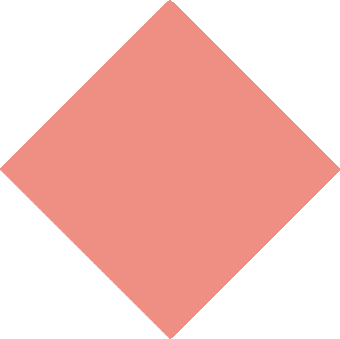 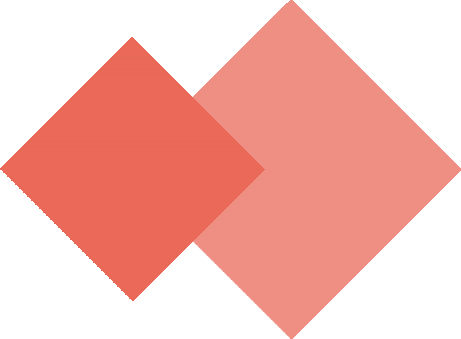 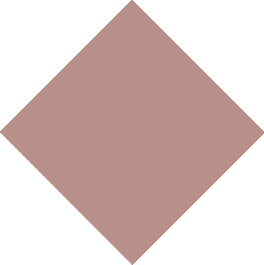 Net	Profit	as	per  section 198
(9) unless approved  by the company by
special		resolution  within	two	years
Excess  within
remuneration
from	the	date	the  sum			becomes
two	years	or
such lesser period as
refundable.
may	be	allowed	by
(if	default,	then
the company
approval)
Refund/ Waiver of excess MR: Sec 197 (9) (10)
Excess remuneration paid to Directors without approval required u/s  197 shall be refunded to Company and until then the Director shall  hold it in trust for the Company

Such refund can be waived by passing SR within 2 years from the date  the sum becomes refundable 

Prior approval of Banks/PFI/Secured  Creditors/NCD - If the company has defaulted in payment of dues
Refund and Waiver of excess remuneration
Drawing	excess	remuneration	is	NOT	an	offence	though
remuneration requires approval.
Quantum of “Net Profit” cannot be precisely estimated at the time  of fixation of remuneration.
“Net Profits” are computed at the end of the FY, hence during  the year estimates may vary from actual
CS /Auditors	to	find	out	the	excess remuneration and	notify  duly the refund if any to be made by a Director.
Refund and Waiver of excess remuneration
197 (9) : No reference to excess remuneration drawn by Manager.
It should be therefore made a part of the terms of appointment so that  there is a contractual obligation to refund the excess remuneration  drawn or received by Manager.

197 (10) : SR required to waive the refund of excess remuneration.

197 (16) : Auditors to ascertain the same

If director fails to make the refund, the amount could be recovered by the  Company from any “Sitting Fee” or any other remuneration or any other  amount payable to such director.
Disclosure in Audit Report – 197 (16)
Auditor of the Company shall, in his report under Section 143,  make a statement as to:
-	whether
remuneration	paid	is	in	accordance	with	the
provisions of Section 197,
-	whether remuneration paid to any director is in excess of  the limits
Policy of Insurance – 197 (13) – D & O Liability Policy
The premium paid to EDs/KMP/CS: NOT part of remuneration, unless  such personnel is proved	to be guilty.
If premium is added to the remuneration paid (when held guilty), the  actual remuneration paid to such person might exceed the limits
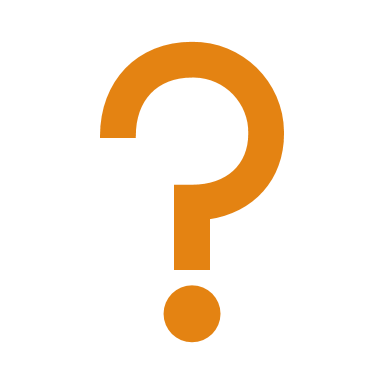 Q & A
Thank you !